указ
Эстафета
1,3 + 2,17 = 3,47
3,2 - 1,02 = 1,98
18,3 + 2,17 = 20,47
5,4 + 1,06 = 6,5
2,3 + 2,17 = 4,47
4,8 + 1,02 = 15
1,31 - 0,17 = 1,14
3,2 - 1,82 = 1,42
31,2 - 1,02 = 30,08
17,4 - 1,4 = 3,4
1,7 ∙ 2 = 34
3,2 : 1,6 = 0,2
1,6 ∙ 0,03 = 0,018
16,2 ∙100 = 0,162
32,8 ∙ 0,2 = 65,6
15,3 + 1,46 = 16,49
8,1 : 0,01 = 81
72,2 ∙ 0, 01 = 7,22
5,4 ∙ 0,02 = 0,58
2,7 ∙ 0,4 = 1,08
16,9 - 12,07 = 4,83
1,3 : 2,6 = 0,5
5,7 + 1,03 = 7
3,1 ∙ 0,3 = 0,93
5,2 : 1,3 = 0,4
13,2 - 1,01 =12,1
0,1 ∙ 0, 01 = 0.01
5,472 ∙ 0 = 5,472
12,03 : 3 = 4,01
0 : 1, 02 = 1,02
[Speaker Notes: Каждый участник команды имеет право выбрать только один неправильно решенный пример, если выбор сделан неправильно, то команда теряет 1 балл. Максимальное количество баллов – 7.]
Глазомер
1
1
2
2
1
2
Посчитаем…
[Speaker Notes: Нужны те, у которых зоркий глаз, хорошая память, “бойкий” язык. На рисунке изображены: треугольники, углы, круги, отрезки. Считайте их подряд, начиная с верхней строчки, но только по следующему правилу: “Первый треугольник, первый угол, первый круг, второй угол, первый отрезок…”. Считают по очереди, кто собьется – выбывает из игры.]
Водные процедуры
Имеются два сосуда ведро вместимостью 5л и банка 3л. Как с помощью этих сосудов налить из водопроводного крана в кастрюлю 4л воды? (Воду можно выливать).
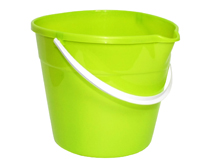 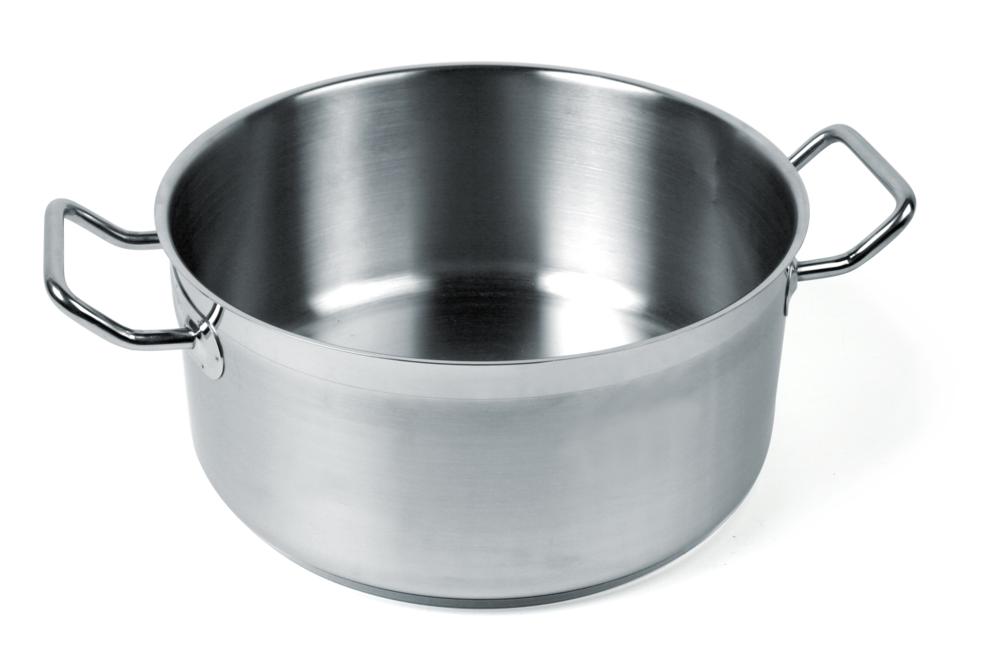 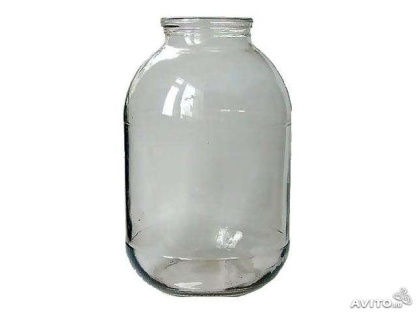 5 л
3 л
4 л
Водные процедуры
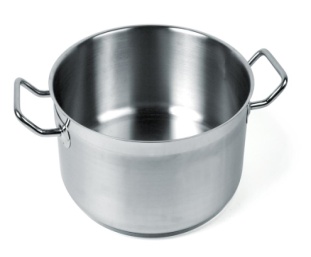 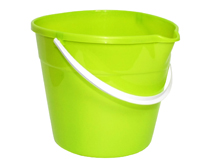 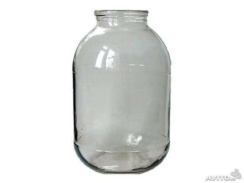 5 л
0 л
0 л
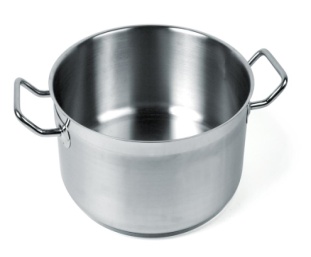 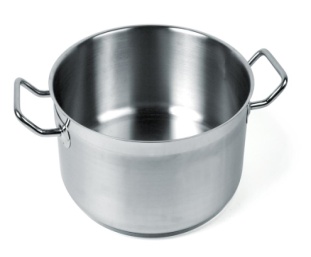 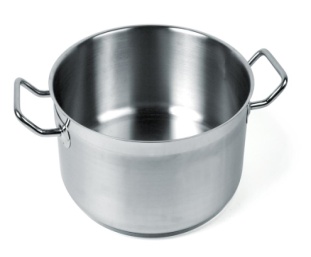 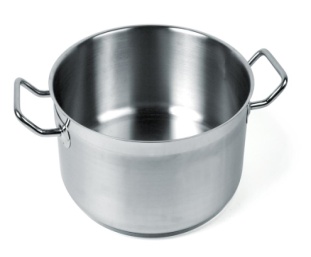 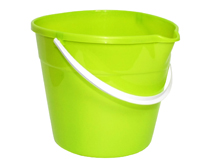 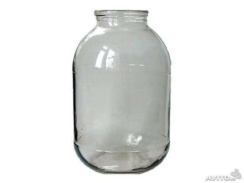 2 л
3 л
0л
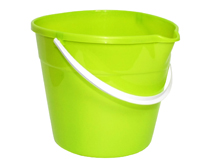 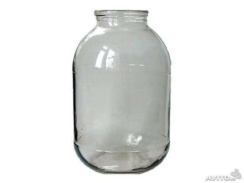 0л
вылить
2 л
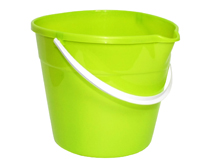 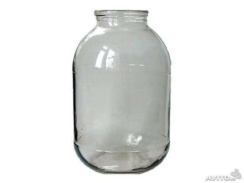 2л
5 л
0 л
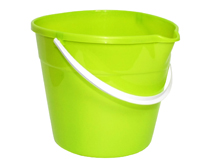 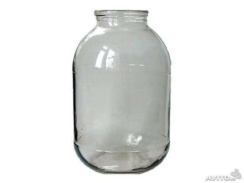 2 л
3л
2л
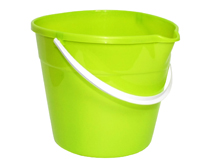 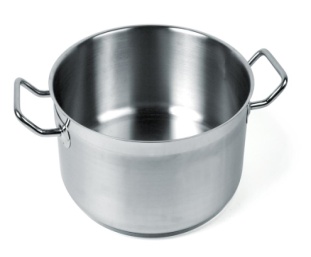 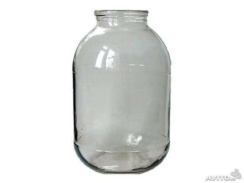 0 л
вылить
2+2=4л
Задачи  шутки
Представь себе, что ты – машинист электропоезда. В поезде 10 вагонов, обслуживают поезд 5 человек. Движение со скоростью 60 км/ч.
Сколько лет машинисту?
Коля поспорил, что определит, какой будет счет в игре футбольных команд “Спартак” и “Динамо”, перед началом матча, и выиграл спор. Какой был счет?
Горело пять свечей, две погасли. Сколько свечей осталось?
Используя все девять цифр и 0, каждую из которых можно использовать только один раз, запишите возможно меньшее число.
Ответ:  2 свечи
Ответ: Какой может быть счет перед началом игры?      0:0.
Ответ: Как ты думаешь?      Сколько тебе лет?
Ответ: 1023456789
[Speaker Notes: Пословицы, поговорки, загадки, скороговорки – кто кого переговорит, тот и победил]
Без  логики – никуда !
Сколько весит рыба ,если известно, что ее голова и туловище вместе весят 10 кг, туловище и хвост вместе 8 кг., голова и хвост вместе 6 кг.
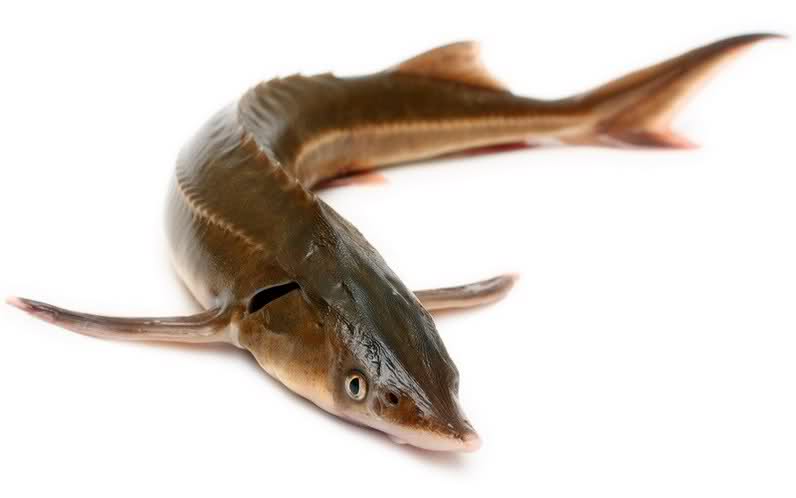 Решение
    Г + т = 10
    Т + х = 8
    Г + х = 6
 
Г+ т + х = (10+8+6):2=12

Ответ: вес рыбы 12 кг.
[Speaker Notes: https://yandex.ru/clck/redir/EIW2pfxuI9g?data=UlNrNmk5WktYejR0eWJFYk1LdmtxcFpBbGtwRS1saE5PSXBsa2RZbktpaHpJX3JLMkFtV2RUbThBeHBPOWlncDJzSTdmeTgyMF9tR3N2Ynk0UlFYOUpic19JOF81Nm5TMlFZXzB2aVowSU9XdHY2LXBIa2NxZERpWlVKMjBueS1LUlI3V1AyaXJUNUkxUkNjSl9yc3ZB&b64e=2&sign=d545f38a62062bbf25ba276fccab3413&keyno=0
http://sputnik-rybolova.org.ua/kto-popal-v-krasnie-knigi Сырдарьинский лжелопатонос. Рыба I категории, относящаяся к редким]
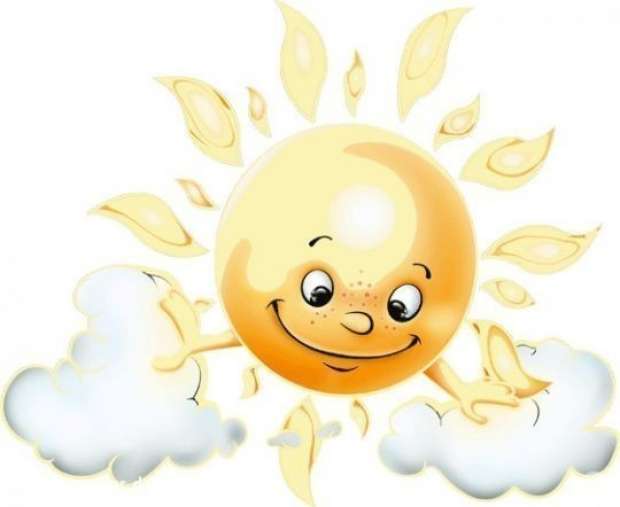 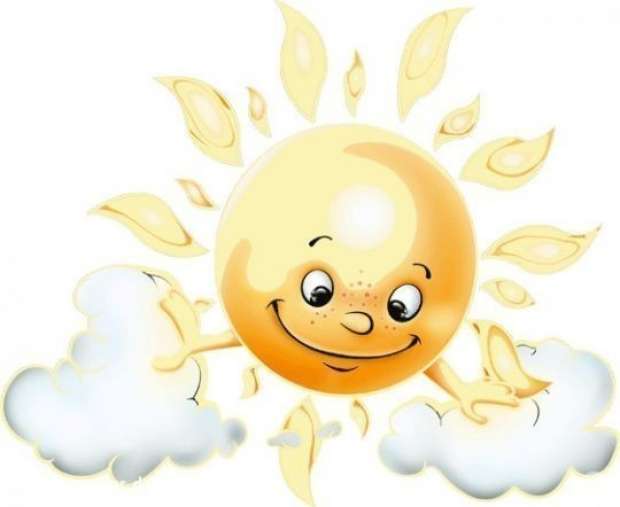 Без  логики – никуда !
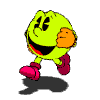 Коля, Боря, Вова и Юра заняли первые четыре места
 в соревновании. На вопрос, какие места они заняли, 
трое из них ответили:
1 Коля ни первое, ни четвертое,
2 Боря второе,
3 Вова не был последним
Какое место занял каждый мальчик?
Решение
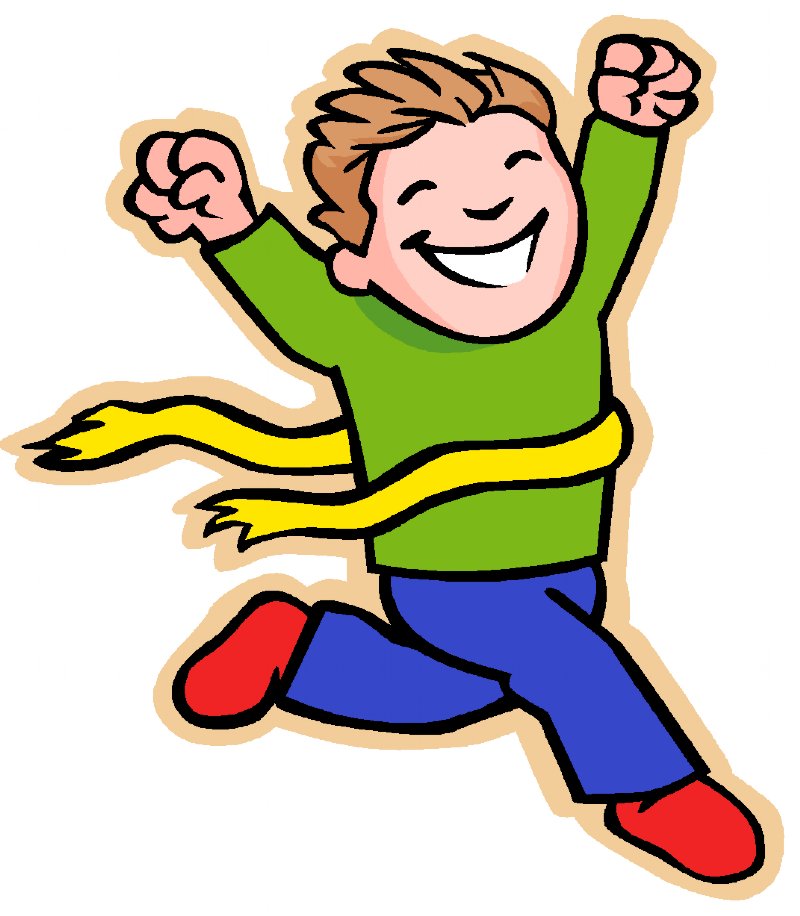 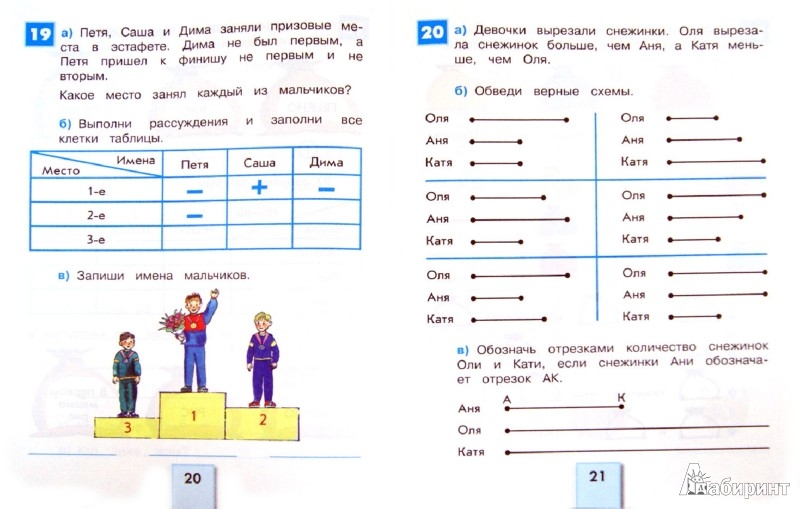 1
3
4
Ответ:1 Вова, 2 Боря, 3 Коля, 4 Юра
Без  логики – никуда !
Три товарища — Петя, Саша и Коля — пошли в лес за грибами, причем каждый из них со своей сестрой. Девочек звали Нина, Валя и Света. Мальчики быстро наполнили грибами свои корзинки и стали помогать девочкам. Определите пары «брат — сестра», если оказалось, что ни один из мальчиков не помогал своей сестре и что Саша несколько грибов положил в корзину Нине, а Петя — в корзины Нине и Свете.
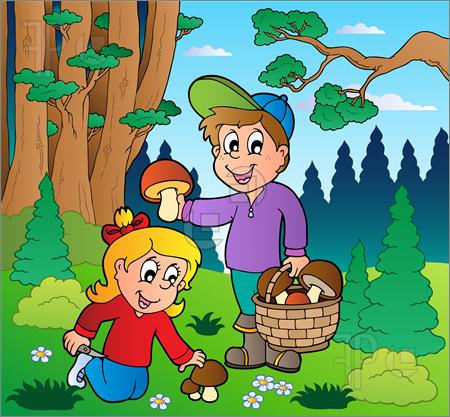 Петя – Валя 
Саша – Света 
Коля – Нина
Без  логики – никуда !
На улице, став в кружок, беседуют 4 девочки: Аня, Валя, Галя, Надя. Девочка в зеленом платье (не Аня и не Валя) стоит между девочкой в голубом платье и Надей.
Девочка в белом платье стоит между девочкой в розовом платье и Валей.
Какое платье носит каждая из девочек?
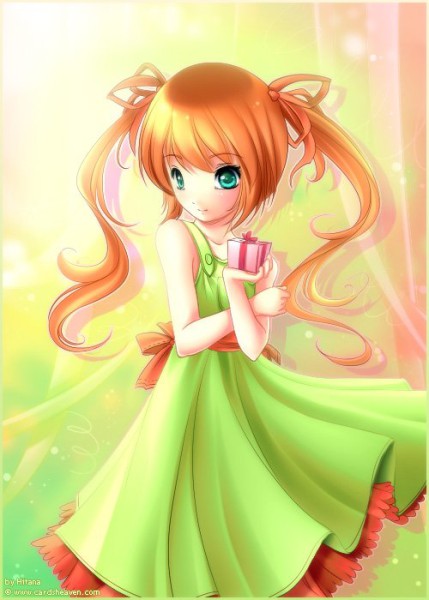 Надя
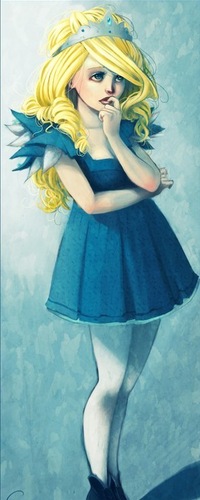 Галя
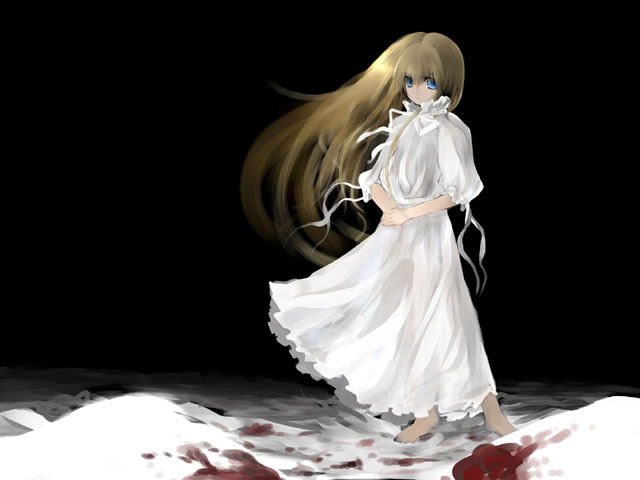 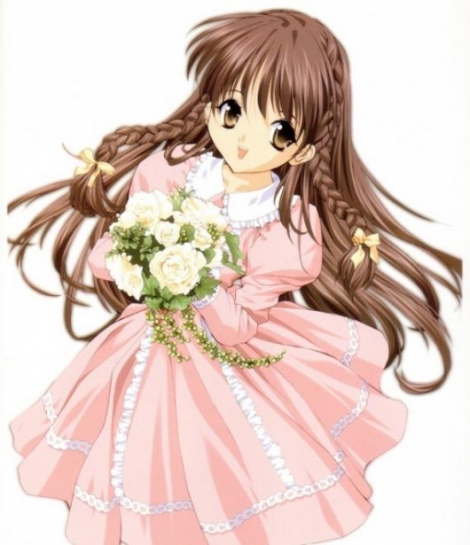 Валя
Аня
Кто больше …
составит слов за 3 минуты из  слова
«Сороконожка»
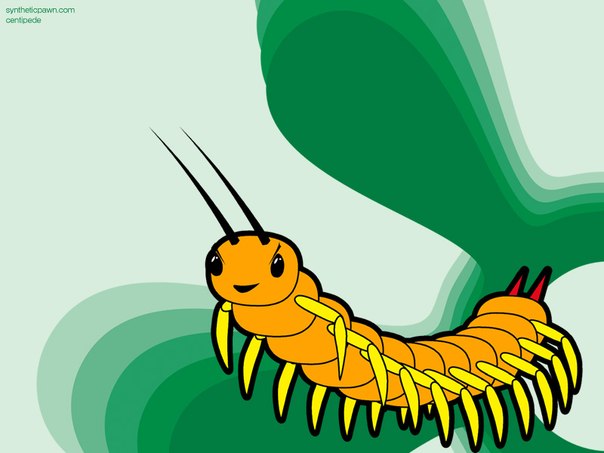 И т о г и
В наше время, чтобы строить и машиной управлять,Прежде нужно только в школе, математику познатьНа войне ли современной, в годы мирного трудаПри расчетах непременно математика нужна.Без нее побед не будет, а победы - это жизнь!Без нее на свете людям невозможно жизнь прожить!
Молодцы!